Approximately Counting Knapsack Solutions in Subquadratic Time
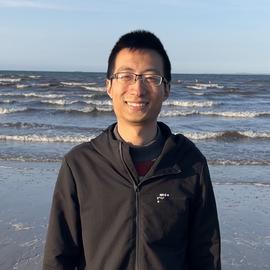 Weiming Feng (ETH Zürich)           Ce Jin (MIT)

Seminar @ MPI, July 2024
(0-1) #Knapsack
Note: items have only weights, no profit values
(unlike optimization versions of Knapsack)
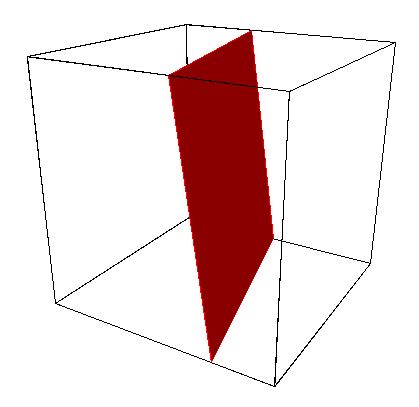 Image source: https://ckrao.wordpress.com/wp-content/uploads/2015/02/cs3.jpg
Previous works on approximating #Knapsack
Previous works on approximating #Knapsack
Our results
Outline
Dyer’s FPRAS: outline
Dyer’s FPRAS: parameters for rounding
Dyer’s FPRAS: parameters for rounding
Dyer’s FPRAS: time complexity
Recall:
Outline
Improvement via FFT-based algorithms
Hope: faster counting using FFT-based ideas?
Convolution via FFT
Convolution vs (max,+)-convolution
reduces to
[Speaker Notes: (even approximately)]
Sum-approximation framework [Gawrychowski-Markin-Weimann’18]
Convolution vs (max,+)-convolution
reduces to
reduces to
Approx-count via partition-and-convolve
Approx-count via partition-and-convolve
sum-approximation 
convolution
Sample complexity
Outline
Divide items into weight-classes
Pick a popular weight class
Observation: tiny items are rounded to zero.
Solution:
Do not explicitly sample tiny items (each of them is i.i.d. w.p. ½ included in the sample).
Reduce this to another instance of (slightly-generated) #Knapsack on tiny items.
Conclusion
Thanks!